Kako je sve počelo?
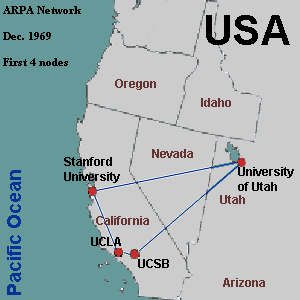 U početku su  povezana samo četiri računala s četiri izabrana sveučilišta u SAD-u .
Kako se zvala ta mreža?
Nabroji vrste mreža prema geografskoj rasprostranjenosti:
1
1
Skup pravila kojom podaci putuju internetom naziva se:
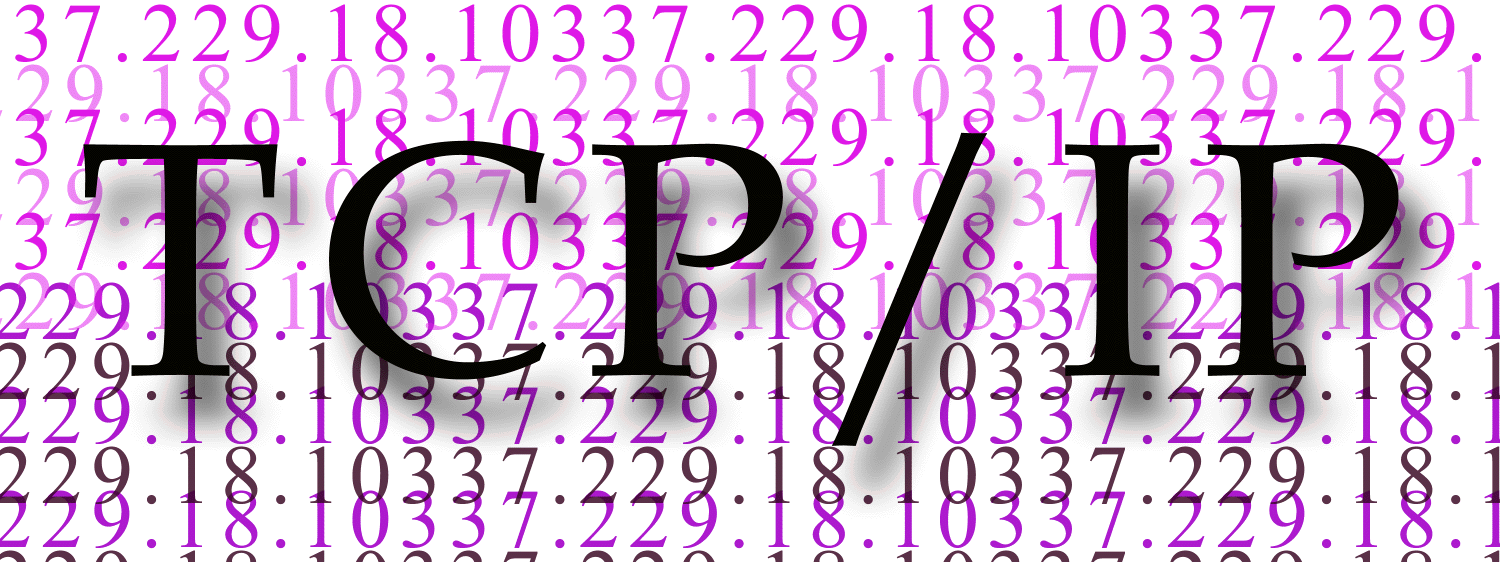 2
2
Sustav interneta razumije samo brojčane adrese u binarnom obliku.
Simboličke adrese postoje kako bi ljudima olakšale pamćenje i zapisivanje adresa.
Prije početka bilo kakve komunikacije potrebno je simboličke adrese pretvoriti u brojčane i to radi:
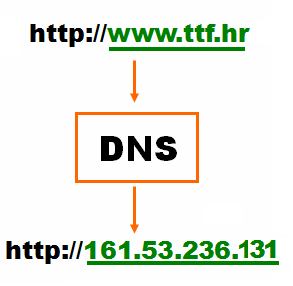 3
3
Organizacije koje korisniku omogućuju pristup internetu zovu se: (engleski:                           ). 
Nabroji neke u Republici Hrvatskoj:
4
Program koji omogućuje prikaz Web stranica zove se:
Nabroji neke (barem 3):
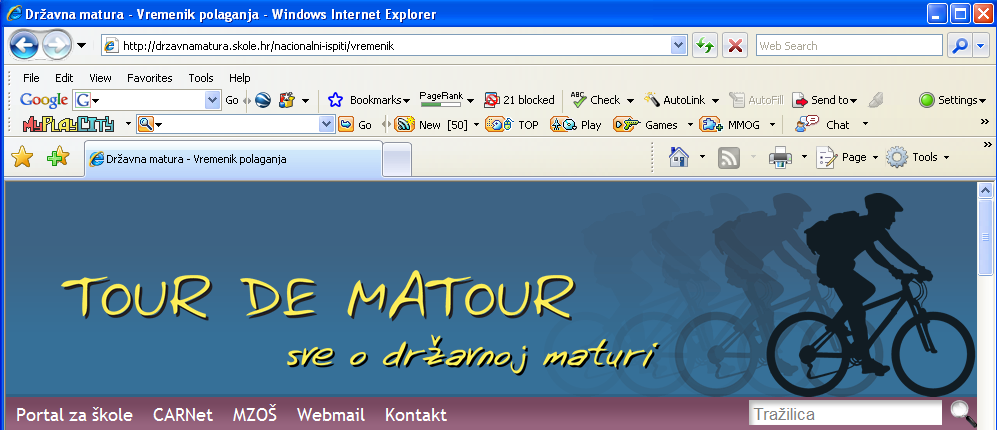 5
5
5
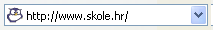 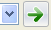 Upis adrese
Za otvaranje i pregled Web stranice poznate adrese, adresu treba upisati u za  to predviđeno područje adresne trake.
Ako neznamo točnu adresu koristimo
6
Riječi ili slike koje predstavljaju ______________s nekom drugom Web stranicom, obično su podvučene i naglašene bojom a prepoznaju se i po tome što kazalo mijenja oblik kad se nalazi na njima.
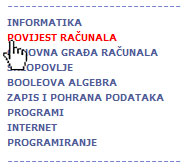 (c) S.Šutalo i D.Grundler, 2009.
7
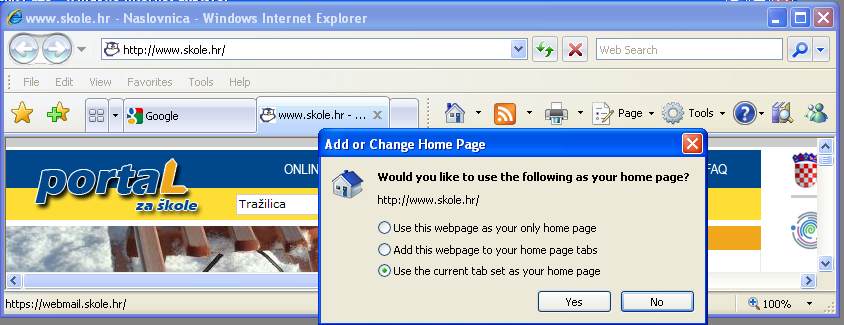 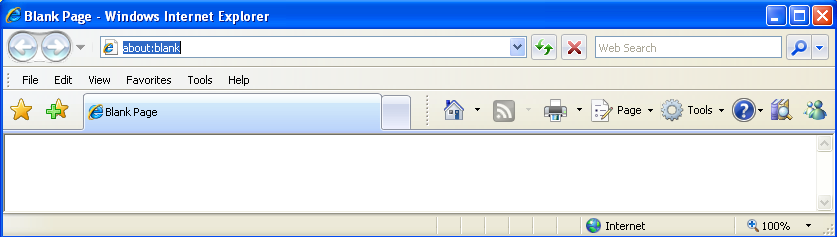 Svaki put kada se pokrene Web preglednik, učita se
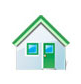 8
Zadatak za pretraživanje internetaUpiši odgovore u nastavku
Pojam Marie Curie
Koje je godine rođena?
Gdje je živjela i djelovala?
Koje kemijske elemente je otkrila?
Od čega je umrla?
Napiši Nobelove nagrade (godine i za što)!
Upiši svoju školsku adresu elektroničke pošte i objasni pojmove.
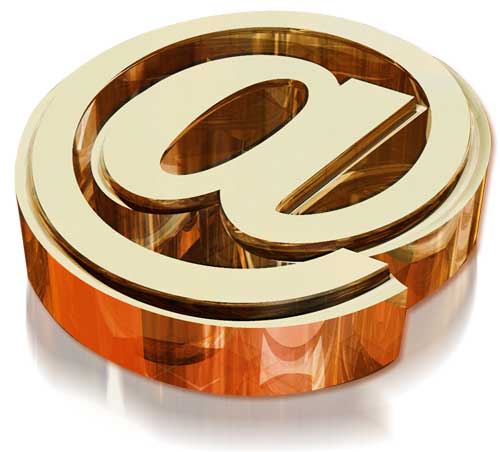 10